CS 2550 Foundations of Cybersecurity
Passwords and Authentication
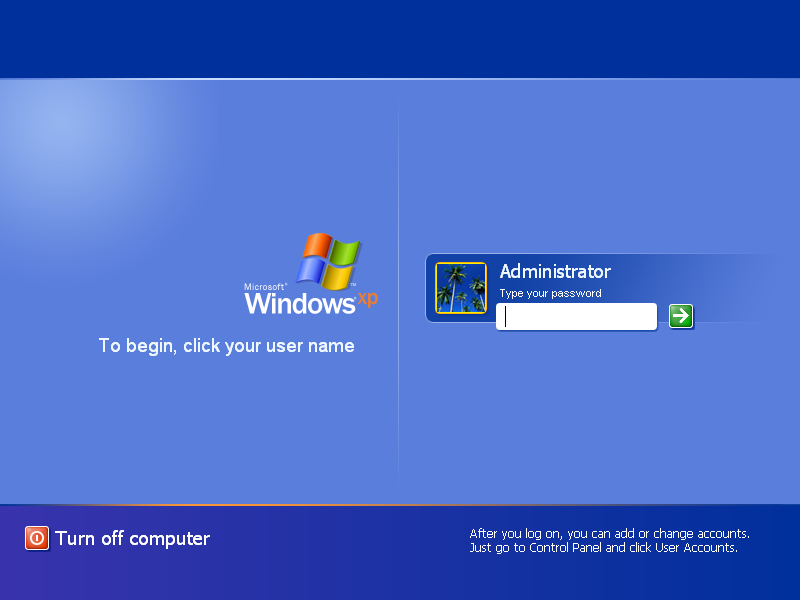 Authentication
Authentication is the process of verifying an actor’s identity
Critical for security of systems
Permissions, capabilities, and access control are all contingent upon knowing the identity of the actor
Typically parameterized as a username and a secret
The secret attempts to limit unauthorized access
Desirable properties of secrets include being unforgeable, unguessable, and revocable
Types of Secrets
Actors provide their secret to log-in to a system
Three classes of secrets:
Something you know
Example: a password
Something you have
Examples: a smart card or smart phone
Something you are
Examples: fingerprint, voice scan, iris scan
4
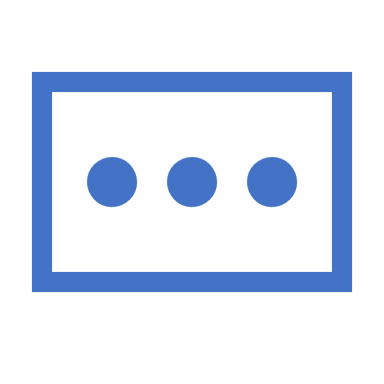 Password Storage
Hashing and Salting
Key Stretching and Work Factor
Honeywords
Attacker Goals and Threat Model
Assume we have a system storing usernames and passwords
The attacker has access to the password database/file
I wanna login to those user accounts!
Database
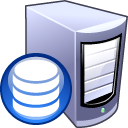 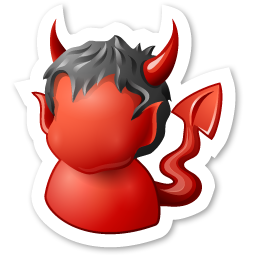 Cracked Passwords
Checking Passwords
System must validate passwords provided by users
Thus, passwords must be stored somewhere
Basic storage: plain text
password.txt
cbw	p4ssw0rd
sandi	i heart doggies
amislove	93Gd9#jv*0x3N
bob	security
Problem: Password File Theft
Attackers often compromise systems
They may be able to steal the password file
Linux: /etc/shadow
Windows: c:\windows\system32\config\sam
If the passwords are plain text, what happens?
The attacker can now log-in as any user, including root/administrator
Passwords should never be stored in plain text
Hashed Passwords
Key idea: store hashed versions of passwords
Use one-way cryptographic hash functions
Examples: MD5, SHA1, SHA256, SHA512, bcrypt, PBKDF2, scrypt
Cryptographic hash function transform input data into scrambled output data
Deterministic: hash(A) = hash(A)
High entropy:
MD5(‘security’) = e91e6348157868de9dd8b25c81aebfb9
MD5(‘security1’) = 8632c375e9eba096df51844a5a43ae93
MD5(‘Security’) = 2fae32629d4ef4fc6341f1751b405e45
Collision resistant
Locating A’ such that hash(A) = hash(A’) takes a long time (hopefully)
Example: 221 tries for md5
Hashed Password Example
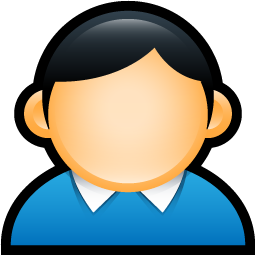 MD5(‘p4ssw0rd’) = 2a9d119df47ff993b662a8ef36f9ea20
User: cbw
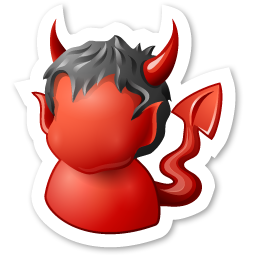 MD5(‘2a9d119df47ff993b662a8ef36f9ea20’) = b35596ed3f0d5134739292faa04f7ca3
hashed_password.txt
cbw	2a9d119df47ff993b662a8ef36f9ea20
sandi	23eb06699da16a3ee5003e5f4636e79f
amislove	98bd0ebb3c3ec3fbe21269a8d840127c
bob	e91e6348157868de9dd8b25c81aebfb9
Attacking Password Hashes
Recall: cryptographic hashes are collision resistant
Locating A’ such that hash(A) = hash(A’) takes a long time (hopefully)
Are hashed password secure from cracking?
 No!
Problem: users choose poor passwords
Most common passwords: 123456, password
Username: cbw, Password: cbw
Weak passwords enable dictionary attacks
Most Common Passwords
[Speaker Notes: From 2013, but it doesn't change too much]
Dictionary Attacks
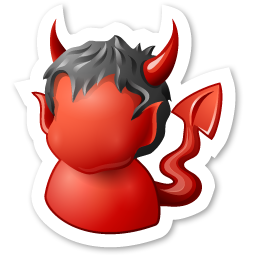 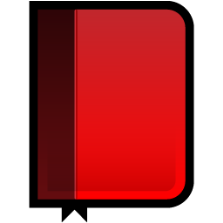 hash()
List of possible password hashes
hashed_
password.txt
English
Dictionary
hash()
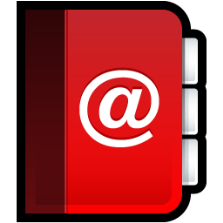 Common
Passwords
Common for 60-70% of hashed passwords to be cracked in <24 hours
Hardening Password Hashes
Key problem: cryptographic hashes are deterministic
hash(‘p4ssw0rd’) = hash(‘p4ssw0rd’)
This enables attackers to build lists of hashes
Solution: make each password hash unique
Add a random salt to each password before hashing
hash(salt + password) = password hash
Each user has a unique, random salt
Salts can be stores in plain text
Example Salted Hashes
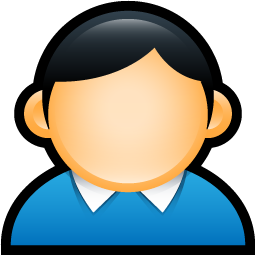 User: cbw
hashed_and_salted_password.txt
hashed_password.txt
cbw	a8	af19c842f0c781ad726de7aba439b033
sandi	0X	67710c2c2797441efb8501f063d42fb6
amislove	hz	9d03e1f28d39ab373c59c7bb338d0095
bob	K@	479a6d9e59707af4bb2c618fed89c245
cbw	2a9d119df47ff993b662a8ef36f9ea20
sandi	23eb06699da16a3ee5003e5f4636e79f
amislove	98bd0ebb3c3ec3fbe21269a8d840127c
bob	e91e6348157868de9dd8b25c81aebfb9
MD5(‘a8’ + ‘p4ssw0rd’) = af19c842f0c781ad726de7aba439b033
Attacking Salted Passwords
No matches
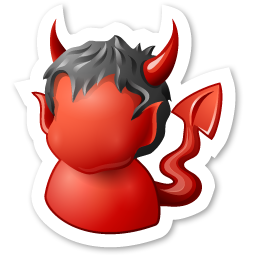 List of possible password hashes
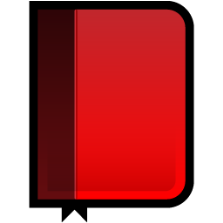 hashed_
and_salted_
password.txt
hash()
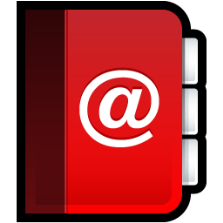 List of possible password hashes w/ salt a8
cbw	a8
sandi	0X
List of possible password hashes w/ salt 0X
hash(‘a8’ + word)
cbw	XXXX
hash(‘0X’ + word)
sandi	YYYY
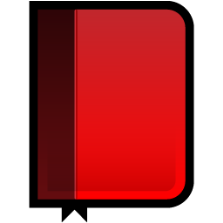 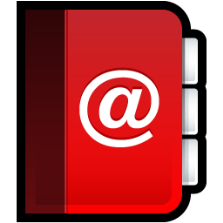 Breaking Hashed Passwords
Stored passwords should always be salted
Forces the attacker to brute-force each password individually
Problem: it is now possible to compute hashes very quickly
GPU computing: hundreds of small CPU cores
nVidia GeForce GTX Titan Z: 5,760 cores
GPUs can be rented from the cloud very cheaply
$0.9 per hour (2018 prices)
Examples of Hashing Speed
A modern x86 server can hash all possible 6 character long passwords in 3.5 hours
Upper and lowercase letters, numbers, symbols
(26+26+10+32)6 = 690 billion combinations
A modern GPU can do the same thing in 16 minutes
Most users use (slightly permuted) dictionary words, no symbols
Predictability makes cracking much faster
Lowercase + numbers  (26+10)6 = 2B combinations
Hardening Salted Passwords
Problem: typical hashing algorithms are too fast
Enables GPUs to brute-force passwords
Old solution: hash the password multiple times
Known as key stretching
Example: crypt used 25 rounds of DES
New solution: use hash functions that are designed to be slow
Examples: bcrypt, PBKDF2, scrypt
These algorithms include a work factor that increases the time complexity of the calculation
scrypt also requires a large amount of memory to compute, further complicating brute-force attacks
bcrypt Example
Python example; install the bcrypt package
[cbw@localhost ~] python
>>>	import bcrypt
>>>	password = “my super secret password”
>>>	fast_hashed = bcrypt.hashpw(password, bcrypt.gensalt(0))
>>>	slow_hashed = bcrypt.hashpw(password, bcrypt.gensalt(12))
>>>	pw_from_user = raw_input(“Enter your password:”)
>>>	if bcrypt.hashpw(pw_from_user, slow_hashed) == slow_hashed:
…		print “It matches! You may enter the system”
…	else:
…		print “No match. You may not proceed”
Work factor
20
Dealing With Breaches
Suppose you build an extremely secure password storage system
All passwords are salted and hashed by a high-work factor function
It is still possible for a dedicated attacker to steal and crack passwords
Given enough time and money, anything is possible
E.g. The NSA
Question: is there a principled way to detect password breaches?
Honeywords
Key idea: store multiple salted/hashed passwords for each user
As usual, users create a single password and use it to login
User is unaware that additional honeywords are stored with their account
Implement a honeyserver that stores the index of the correct password for each user
Honeyserver is logically and physically separate from the password database
Silently checks that users are logging in with true passwords, not honeywords
What happens after a data breach?
Attacker dumps the user/password database…
But the attacker doesn’t know which passwords are honeywords
Attacker cracks all passwords and uses them to login to accounts
If the attacker logs-in with a honeyword, the honeyserver raises an alert!
Honeywords Example
Cracked Passwords
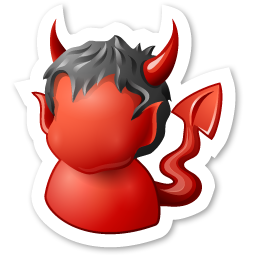 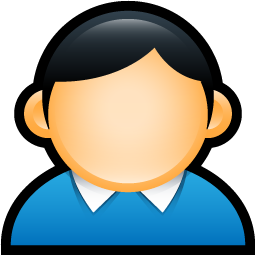 !
cbw
SHA512(“fI” | “p4ssW0rd”)  bHDJ8l
Database
Honeyserver
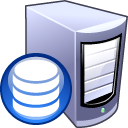 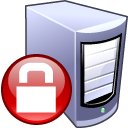 Password Storage Summary
Never store passwords in plain text
Always salt and hash passwords before storing them
Use hash functions with a high work factor

These rules apply to any system that needs to authenticate users
Operating systems, websites, etc.
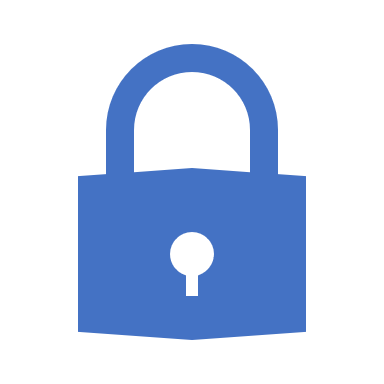 Password Recovery and Reset
Password Recovery/Reset
Problem: hashed passwords cannot be recovered (hopefully)
“Hi… I forgot my password. Can you email me a copy? Kthxbye”
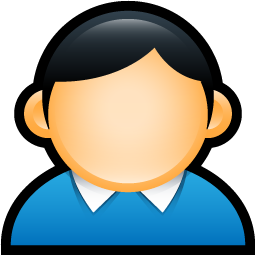 This is why systems typically implement password reset
Use out-of-band info to authenticate the user
Overwrite hash(old_pw) with hash(new_pw)
Be careful: its possible to crack password reset
Knowledge-based Rest
Typical implementations use Knowledge Based Authentication (KBA)
What was your mother’s maiden name?
What was your prior street address?
Where did you go to elementary school
Problems?
This information is widely available to anyone
Publicly accessible social network profiles
Background-check services like Spokeo
Experts recommend that services not use KBA
When asked, users should generate random answers to these questions
Account-based Reset
Idea: authenticate a user by sending a code to their contact address
Typically e-mail address or phone number
Security rests on the assumption that the person’s contact address is also secure
E-mail account takeover
SIM hijacking
Challenges of Password Reset
Password reset mechanisms are often targeted and are quite vulnerable
Best practice: implement a layered mechanism
Knowledge-based
Secondary account
Second factor authentication: biometric or tokens
Warning: more secure = less usable
Password loss is common, people will be frustrated by onerous reset mechanisms
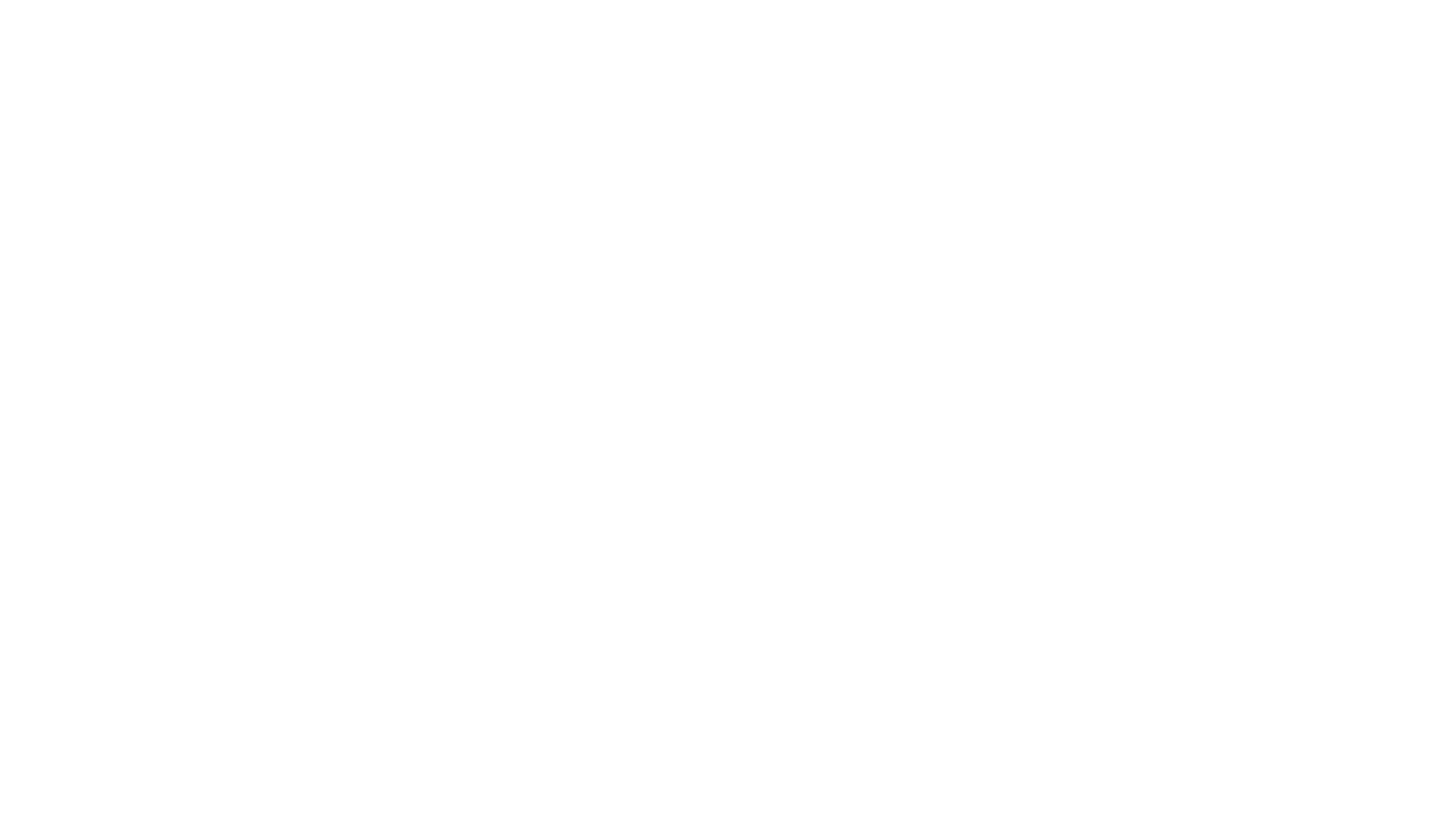 Password Cracking
Password Theory
Hash Chains
Rainbow Tables
Attacker Goals and Threat Model
Assume we have a system storing usernames and passwords
The attacker has access to the password database/file
I wanna login to those user accounts!
Database
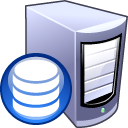 Cracked Passwords
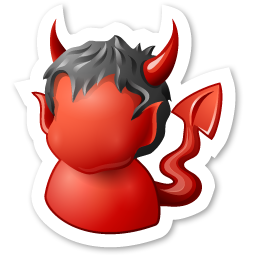 Basic Password Cracking
Problem: humans are terrible at generating/remembering random strings
Passwords are often weak enough to be brute-forced
Naïve way: systematically try all possible passwords
Slightly smarter way: take into account non-uniform distribution of characters
Dictionary attacks are also highly effective
Select a baseline wordlist/dictionary full of likely passwords
Today, the best wordlists come from lists of breached passwords
Rule-guided word mangling to look for slight variations
E.g. password  Password  p4ssword  passw0rd  p4ssw0rd  password1  etc.
Many password cracking tools exist (e.g. John the Ripper, hashcat)
“Deep Crack”: The EFF DES Cracker
DES uses a 56-bit key
$250K in 1998, capable of brute-forcing DES keys in 56 hours
Uses 1856 custom ASIC chips
Similar attacks have been demonstrated against MD5, SHA1
Modern equivalent?
Bitcoin mining ASICs
Speeding Up Brute-Force Cracking
Hash Chains
Uncompressed Hash Chain Example
Only these two columns get stored on disk
K = 3
Hash Chain Example
Size of the table is dramatically reduced…
… but some computation is necessary once a match is found
K = 3
Desired password
Hash to recover
Problems with Hash Chains
Hash chains are prone to collisions
Collisions occur when H(p’) = H(p”) or R(h’) = R(h”) (the latter is more likely)
Causes the chains to merge or overlap
Problems caused by collisions
Wasted space in the file, since the chains cover the same password space
False positives: a chain may not include the password even if the end matches
Proper choice of R() is critical
Goal is to cover likely password space, not entire password space
R cannot be collision resistant (like H) since it has to map into likely plaintexts
Difficult to select R under this criterion
Rainbow Tables
Rainbow tables improve on hash chains by reducing the likelihood of collisions
Key idea: instead of using a single reduction R, use a family of reductions {R1, R2, … , Rk}
Usage of H is the same as for hash chains
A collisions can only occur between two chains if it happens at the same position (e.g. Ri in both chains)
Final Thoughts on Rainbow Tables
Caveats
Tables must be built for each hash function and character set
Salting and key stretching defeat rainbow tables
Rainbow tables are effective in some cases, e.g. MD5 and NTLM
Precomputed tables can be bought or downloaded for free
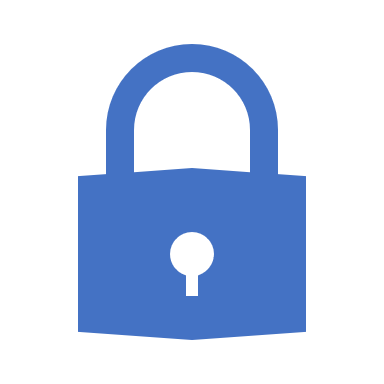 Measuring Password Strength
Password Quality
The Strength of Random Passwords
Very
Strong
Very
Weak
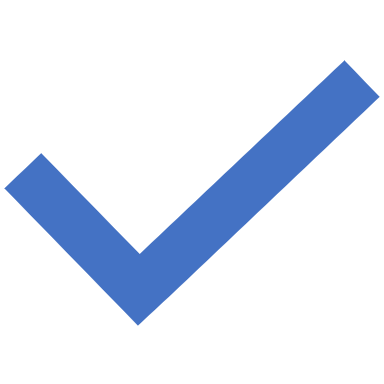 Choosing Passwords
Bad Algorithms
Better Heuristics
Password Reuse
Mental Algorithms
Years of security advice have trained people to generate “secure” passwords

Pick a word
Capitalize the first or last letter
Add a number (and maybe a symbol) to the beginning or end

Pick a word
Replace some of the letters with symbols (a  @, s  $, etc.)
Maybe capitalize the first or last letter
Human Generated Passwords
Modern attackers are sophisticated
No need for brute force cracking!
Use dictionaries containing common words and passwords from prior leaks
Apply common “mental” permutations
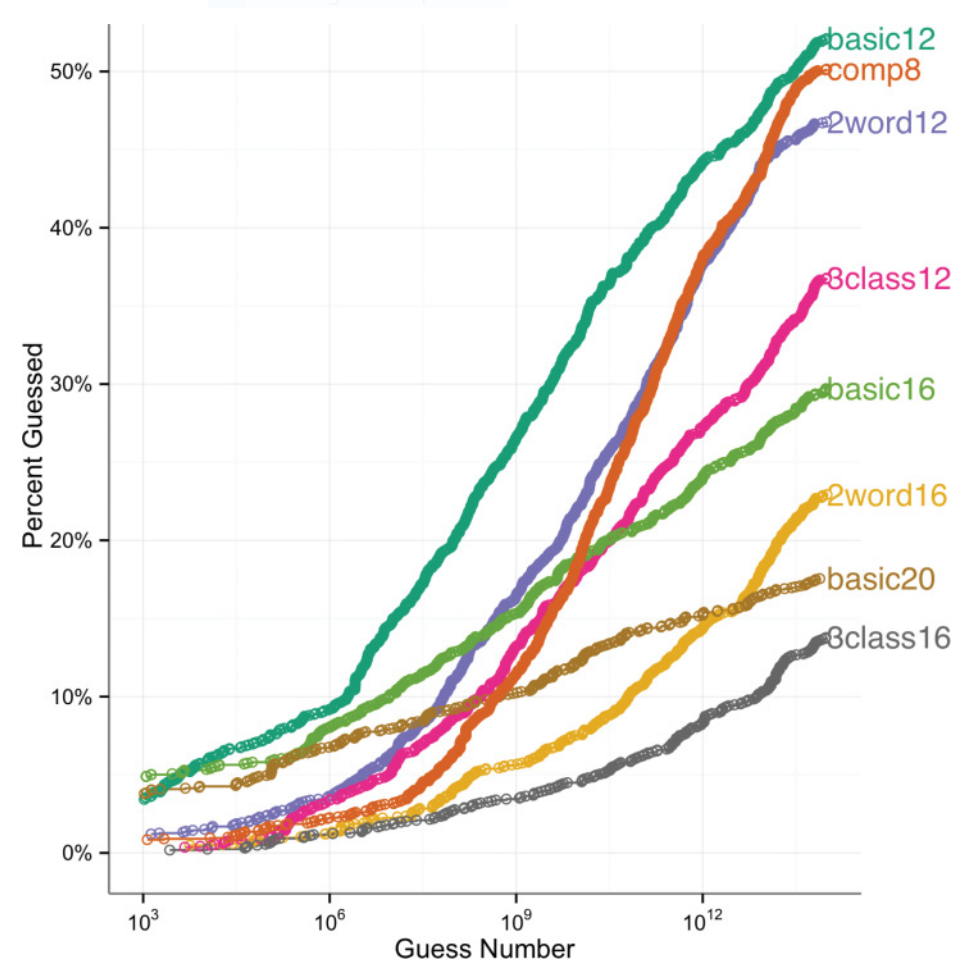 Password Requirements
comp n and basic n: use at least n characters

k word n: combine at least k words using at least n characters

d class n: use at least d character types (upper, lower, digit, symbol) with at least n characters
Plot from Shay et al.
https://www.blaseur.com/papers/tissec_1026.pdf
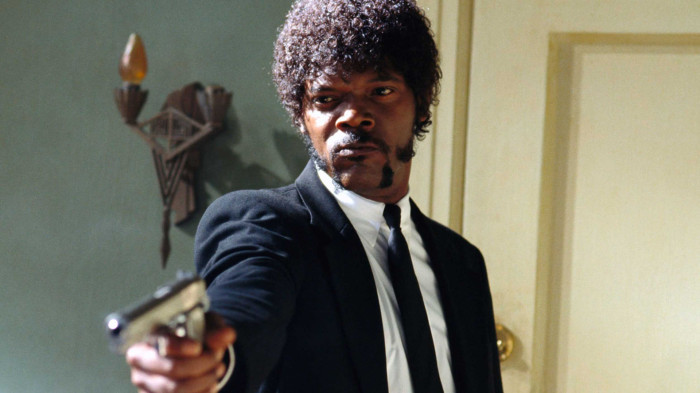 Better Heuristics
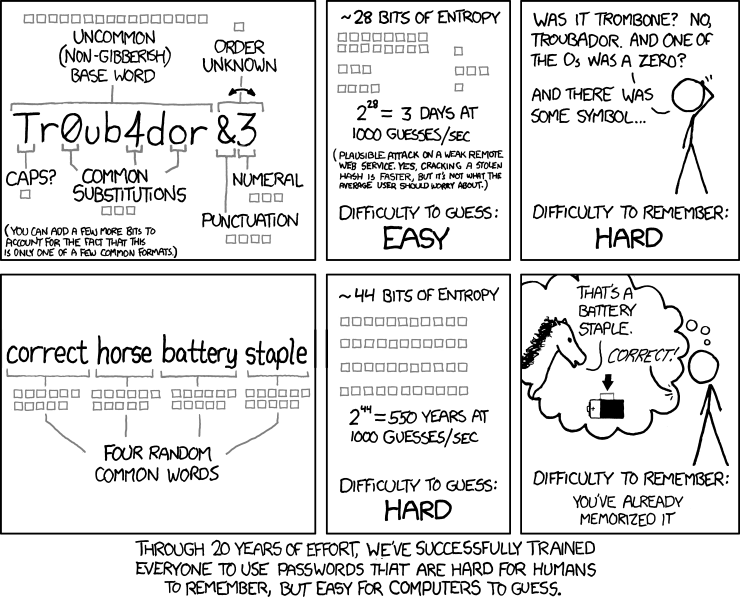 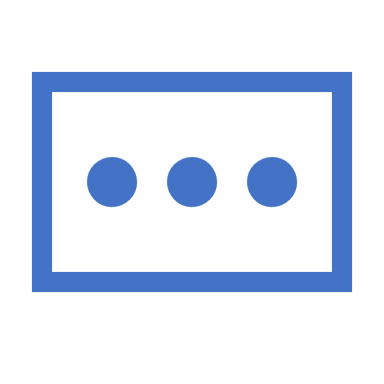 Password Management
Password Reuse
People have difficulty remembering >4 passwords
Thus, people tend to reuse passwords across services
What happens if any one of these services is compromised?
Service-specific passwords are a beneficial form of compartmentalization
Limits the damage when one service is inevitably breaches
Use a password manager
Some service providers now check for password reuse
Forbid users from selecting passwords that have appeared in leaks
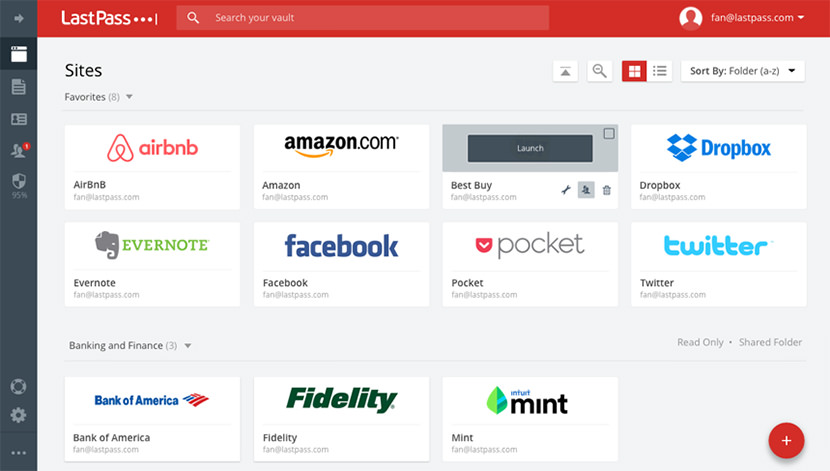 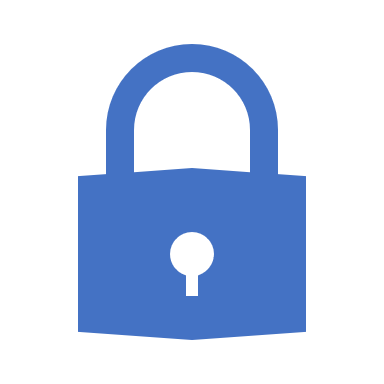 Biometric Two Factor Authentication
Biometrics
SMS
Authentication Codes
Smartcards & Hardware Tokens
Types of Secrets
Actors provide their secret to log-in to a system
Three classes of secrets:
Something you know
Example: a password
Something you have
Examples: a smart card or smart phone
Something you are
Examples: fingerprint, voice scan, iris scan
55
Biometrics
ancient Greek: bios ="life", metron ="measure“
Physical features
Fingerprints
Face recognition
Retinal and iris scans
Hand geometry
Behavioral characteristics
Handwriting recognition
Voice recognition
Typing cadence
Gait
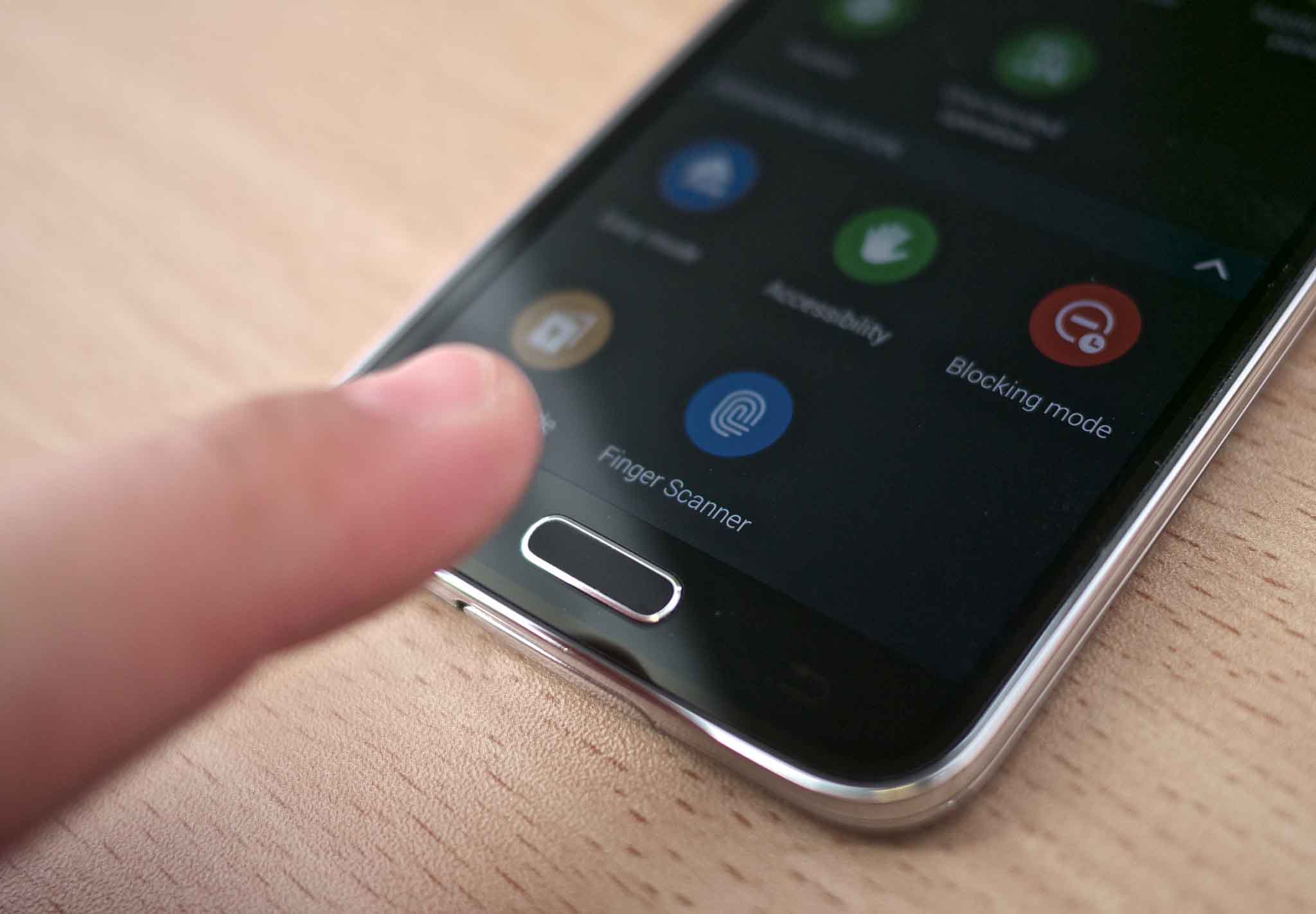 Fingerprints
Ubiquitous on modern smartphones, some laptops
Secure?
May be subpoenaed by law enforcement
Relatively easy to compromise
Pick up a latent fingerprint (e.g. off a glass) using tape or glue
Photograph and enhance the fingerprint
Etch the print into gelatin backed by a conductor
Profit ;)

https://www.theregister.co.uk/2002/05/16/gummi_bears_defeat_fingerprint_sensors/
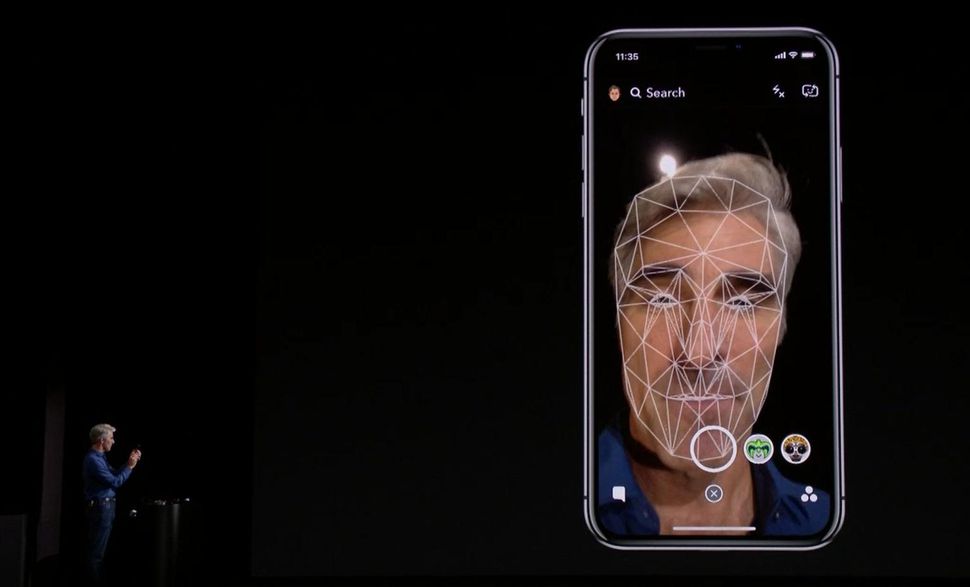 Facial Recognition
Popularized by FaceID on the iPhone X
Secure?
It depends
Vulnerable to law enforcement requests
Using 2D images?
Not secure
Trivial to break with a photo of the target’s face
Using 2D images + 3D depth maps?
More secure, but not perfect
Can be broken by crafting a lifelike mask of the target
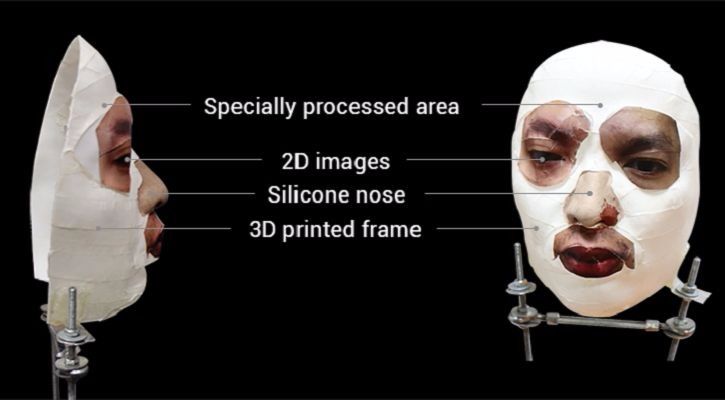 Voice Recognition
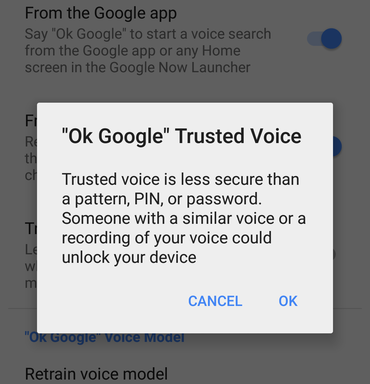 Secure?
Very much depends on the implementation
Some systems ask you to record a static phrase
E.g. say “unlock” to unlock
This is wildly insecure
Attacker can record and replay your voice
Others ask you to train a model of your voice
Train the system by speaking several sentences
To authenticate, speak several randomly chosen words
Not vulnerable to trivial replay attacks, but still vulnerable
Given enough samples of your voice, an attacker can train a synthetic voice AI that sounds just like you
Fundamental Issue With Biometrics
Biometrics are immutable
You are the password, and you can’t change
Unless you plan on undergoing plastic surgery?
Once compromised, there is no reset
Passwords and tokens can be changed
Example: the Office of Personnel Management (OPM) breach
US gov agency responsible for background checks
Had fingerprint records of all people with security clearance
Breached by China in 2015, all records stolen :(
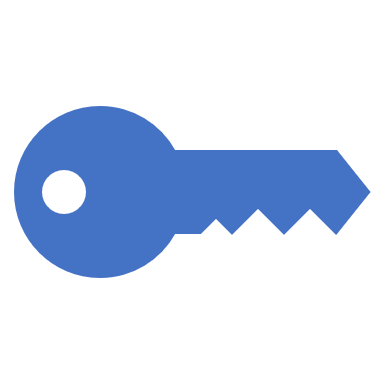 Token-based Two Factor Authentication
Types of Secrets
Actors provide their secret to log-in to a system
Three classes of secrets:
Something you know
Example: a password
Something you have
Examples: a smart card or smart phone
Something you are
Examples: fingerprint, voice scan, iris scan
63
Something You Have
Two-factor authentication has become more commonplace
Possible second factors:
SMS passcodes
Time-based one time passwords
Hardware tokens
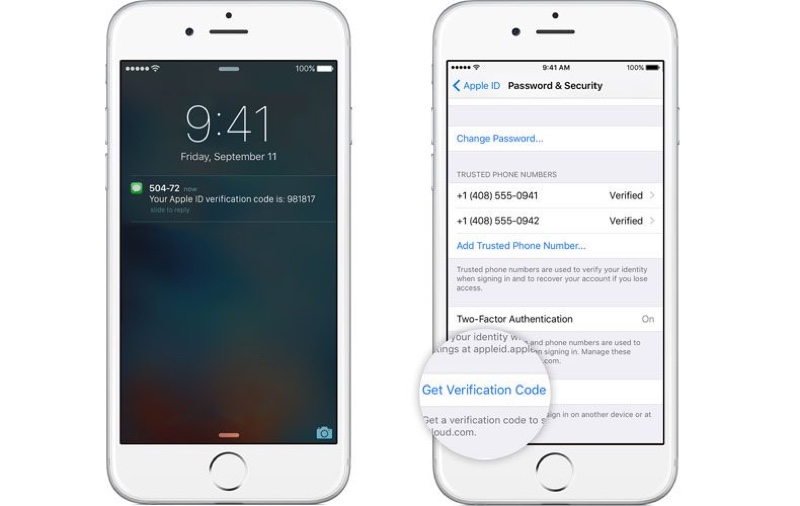 SMS Two Factor
Relies on your phone number as the second factor
Key assumption: only your phone should receive SMS sent to your number
SMS two factor is deprecated. Why?
Social engineering the phone company
Call and pretend to be the victim
Say “I got a new SIM, please activate it”
If successful, phone calls and SMS are now sent to your SIM in your phone, instead of the victim
Not hypothetical: successfully used against many victims
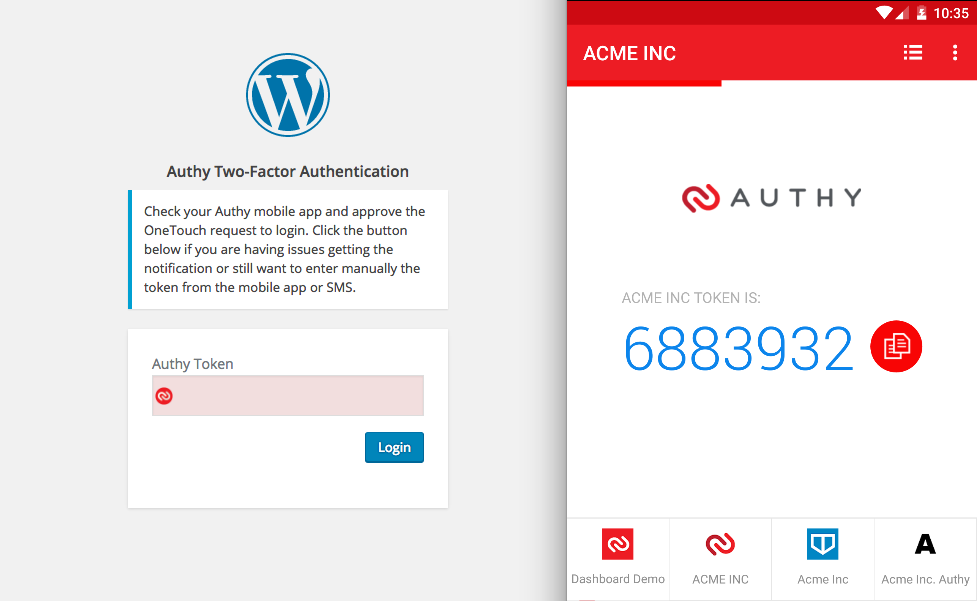 One Time Passwords
Changes every few minutes
Generate ephemeral passcodes that change over time
To login, supply normal password and the current one time password
Relies on a shared secret between your mobile device and the service provider
Shared secret allows both parties to know the current one time password
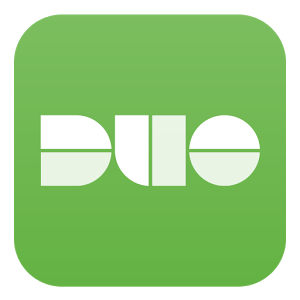 Duo Mobile
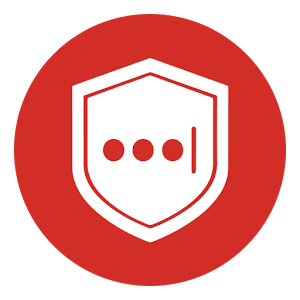 Lastpass Authenticator
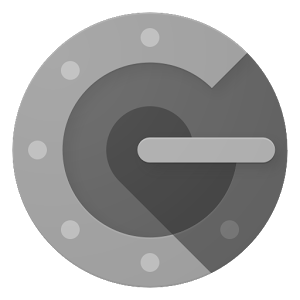 Google Authenticator
Time-based One-time Password Algorithm
T0 = <the beginning of time, typically Thursday, 1 January 1970 UTC>
TI = <length of time the password should be valid>
K = <shared secret key>
d = <the desired number of digits in the password>
TC = floor((unixtime(now) − unixtime(T0)) / TI),
TOTP = HMAC(K, TC) % 10d
Given K, this algorithm can be run on your phone and by the service provider
Specially formatted SHA1-based signature
Secret Sharing for TOTP
Hardware Two Factor
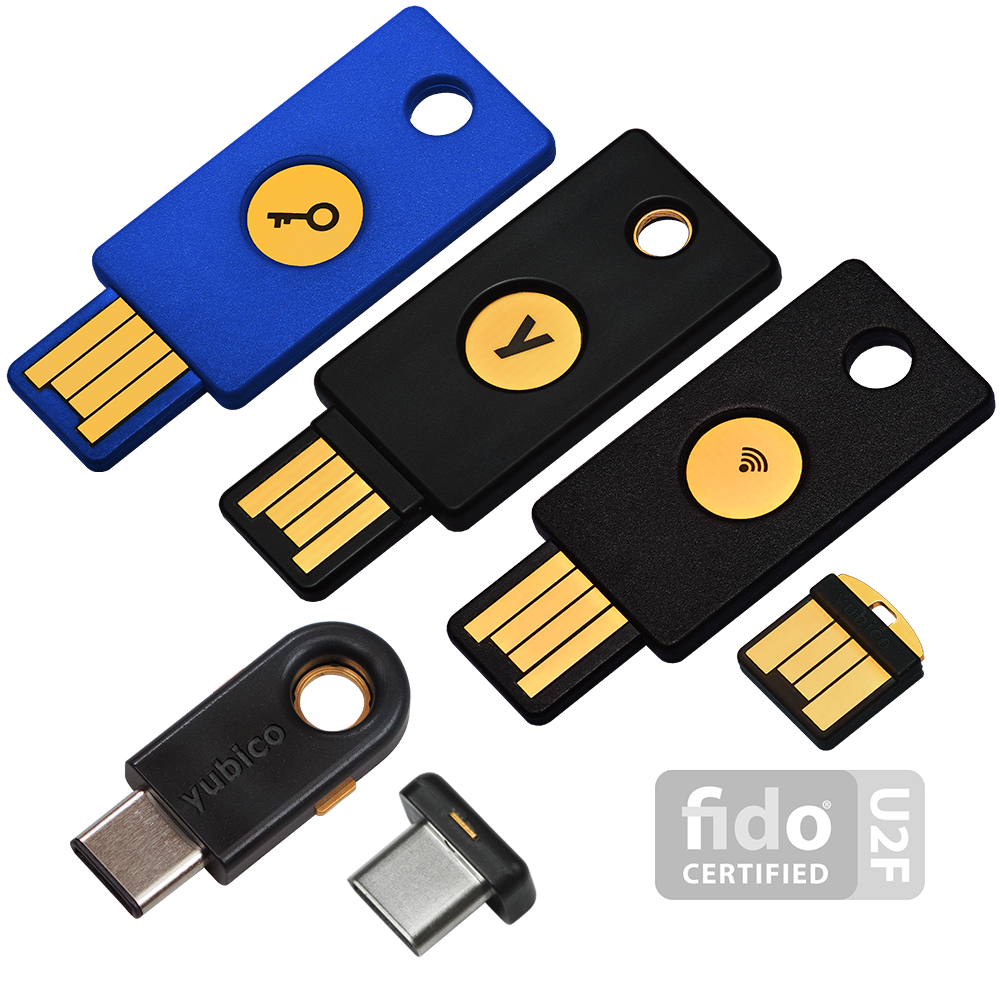 Special hardware designed to hold cryptographic keys
Physically resistant to key extraction attacks
E.g. scanning tunneling electron microscopes
Uses:
2nd factor for OS log-on
2nd factor for some online services
2nd factor for password manager
Storage of PGP and SSH keys
Universal 2nd Factor (U2F)
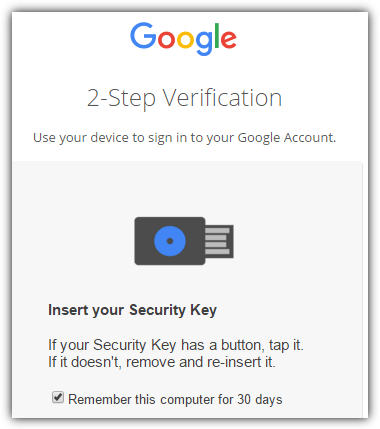 Supported by Chrome, Opera, and Firefox

Works with Google, Dropbox, Facebook, Github, Gitlab, etc.

Pro tip: always buy 2 security keys
Associate both with your accounts
Keep one locked in a safe, in case you lose your primary key ;)
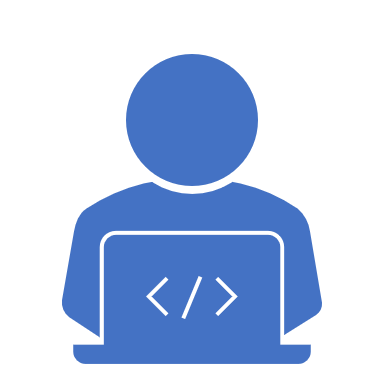 Authentication in Linux
Unix, PAM, and crypt
Network Information Service (NIS, aka Yellow Pages)
Needham-Schroeder and Kerberos
Status Check
At this point, we have discussed:
How to securely store passwords
Techniques used by attackers to crack passwords
Biometrics and 2nd factors
Next topic: building authentication systems
Given a user and password, how does the system authenticate the user?
How can we perform efficient, secure authentication in a distributed system?
Authentication in Unix/Linux
Users authenticate with the system by interacting with login
Prompts for username and password
Credentials checked against locally stored credentials
By default, password policies specified in a centralized, modular way
On Linux, using Pluggable Authentication Modules (PAM)
Authorizes users, as well as environment, shell, prints MOTD, etc.
Example PAM Configuration
# cat /etc/pam.d/system-auth
#%PAM-1.0

auth required pam_unix.so try_first_pass nullok
auth optional pam_permit.so
auth required pam_env.so

account required pam_unix.so
account optional pam_permit.so
account required pam_time.so

password required pam_unix.so try_first_pass nullok sha512 shadow
password optional pam_permit.so

session required pam_limits.so
session required pam_unix.so
session optional pam_permit.so
Use SHA512 as the hash function
Use /etc/shadow for storage
[Speaker Notes: Some password authentication parameters set here (use of shadow file, sha512 as default hash function)]
Unix Passwords
Traditional method: crypt
First eight bytes of password used as key (additional bytes are ignored)
12-bit salt
25 iterations of DES on a zeroed vector
Modern version of crypt are more extensible
Full password used
Up to 16 bytes of salt
Support for additional hash functions like MD5, SHA256, and SHA512
Key lengthening: defaults to 5000 iterations, up to 108 – 1
Password Files
Password hashes used to be in /etc/passwd
World readable, contained usernames, password hashes, config information
Many programs read config info from the file…
But very few (only one?) need the password hashes
Turns out, world-readable hashes are Bad Idea
Hashes now located in /etc/shadow
Also includes account metadata like expiration
Only visible to root
Password Storage on Linux
$<algo>$<salt>$<hash>
Algo: 1 = MD5, 5 = SHA256, 6 = SHA512
/etc/shadow
/etc/passwd
username:password:last:may:must:warn:expire:disable:reserved

cbw:$1$0nSd5ewF$0df/3G7iSV49nsbAa/5gSg:9479:0:10000::::
amislove:$1$l3RxU5F1$:8172:0:10000::::
username:x:UID:GID:full_name:home_directory:shell

cbw:x:1001:1000:Christo Wilson:/home/cbw/:/bin/bash
amislove:1002:2000:Alan Mislove:/home/amislove/:/bin/sh
77
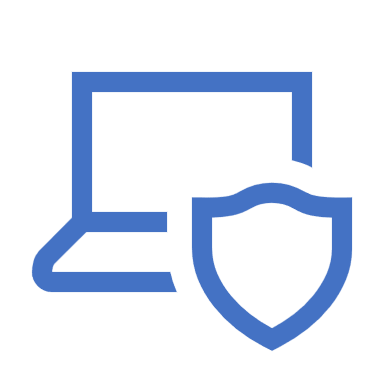 Distributed Authentication
Distributed Authentication
Early on, people recognized the need for authentication in distributed environments
Example: university lab with many workstations
Example: file server that accepts remote connections
Synchronizing and managing password files on each machine is not scalable
Ideally, you want a centralized repository that stores policy and credentials
The Yellow Pages
Network Information Service (NIS), a.k.a. the Yellow Pages
Developed by Sun to distribute network configurations
Central directory for users, hostnames, email aliases, etc.
Exposed through yp* family of command line tools
For instance, depending on /etc/nsswitch.conf, hostname lookups can be resolved by using
/etc/hosts
DNS
NIS
Superseded by NIS+, LDAP
Crypt based password hashes
Can easily be cracked
Many networks still rely on insecure NIS
NIS Password Hashes
[cbw@workstation ~] ypcat passwd
afbjune:qSAH.evuYFHaM:14532:65104::/home/afbjune:/bin/bash
philowe:T.yUMej3XSNAM:13503:65104::/home/philowe:/bin/bash
bratus:2omkwsYXWiLDo:6312:65117::/home/bratus:/bin/tcsh
adkap:ZfHdSwSz9WhKU:9034:65118::/home/adkap:/bin/zsh
amitpoon:i3LjTqgU9gYSc:8198:65117::/home/amitpoon:/bin/tcsh
kcole:sgYtUsOtyk38k:14192:65104::/home/kcole:/bin/bash
david87:vA06wxjJEUgBE:13055:65101::/home/david87:/bin/bash
loch:6HgIQrVkcBeiw:13729:65104::/home/loch:/bin/bash
ppkk315:s6CTSAkqqr/nU:14061:65101::/home/ppkk315:/bin/bash
haynesma:JYWaQUARSqDQE:14287:65105::/home/haynesma:/bin/bash
ckubicek:jYpwYhqqvr3tA:10937:65117::/home/ckubicek:/bin/tcsh
mwalz:wPIa5Bv/tFVb2:9103:65118::/home/mwalz:/bin/tcsh
sushma:G6XNe18GpeQj.:13682:65104::/home/sushma:/bin/bash
guerin1:n0Da2TmO9MDBI:14512:65105::/home/guerin1:/bin/bash
[Speaker Notes: crypt-based password hashes inline
Can easily be run through a cracking program
Pulled from CCIS last year (and also earlier cracking example)]
Distributed Authentication Revisited
Auth Server
Goal: a user would like to use some resource on the network
File server, printer, database, mail server, etc.
Problem: access to resources requires authentication
Auth Server contains all credential information
You do not want to replicate the credentials on all services
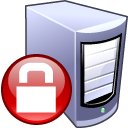 cbw
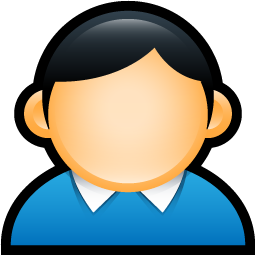 Database
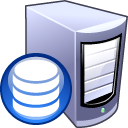 Attacker Goals and Threat Model
Auth Server
Goal: steal credentials and gain access to protected resources
Local attacker – may spy on traffic
Active attacker – may send messages
In some cases, may be able to steal information from users
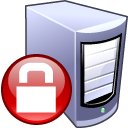 cbw
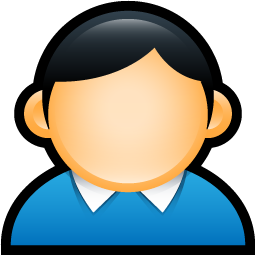 Database
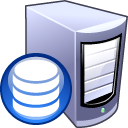 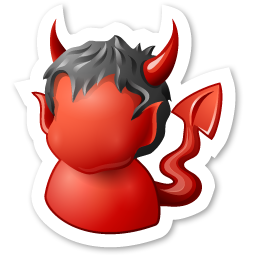 I wanna access the Database too ;)
(Bad) Distributed Auth Example
Looks good!
Auth Server
Idea: client forwards user/password to service, service queries Auth Server
Problems:
Passwords being sent in the clear
Attacker can observe them!
Clearly we need encryption
Database learns about passwords
Additional point of compromise
Ideally, only the user and the Auth Server should know their password
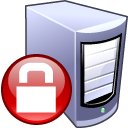 cbw
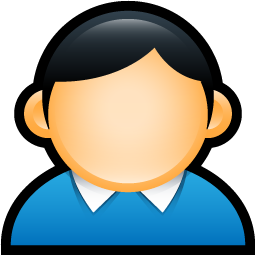 Database
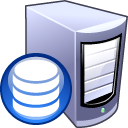 cbw:p4ssw0rd
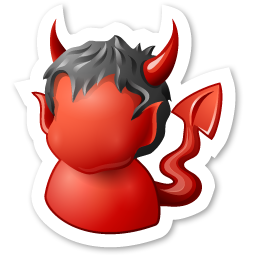 Please verify cbw:p4ssw0rd
cbw:p4ssw0rd
Needham-Schroeder Protocol
Let Alice A and Bob B be two parties that trust server S
KAS and KBS are shared secrets between [A, S] and [B, S]
KAB is a negotiated session key between [A, B]
Ni and Nj are random nonces generated by A and B
KAS is not sent in the clear, authenticates S and A
KBS is not sent in the clear, authenticates B
Challenge nonce forces A to acknowledge they have KAB
[Speaker Notes: Client sends its ID, ID of service, and nonce
Server sends A's nonce, session key, B's ID, ticket (blob encrypted with shared secret with B), encrypted with (A,S) shared secret
A sends ticket to B
B sends nonce encrypted with session key to A
A sends nonce applied with agreed-upon operation to B]
Needham-Schroeder Example
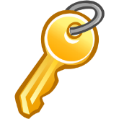 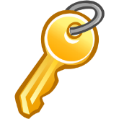 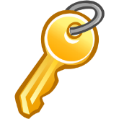 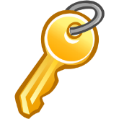 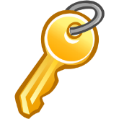 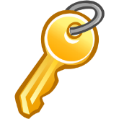 cbw
cbw
db
db
cbw-db
cbw-db
Auth Server
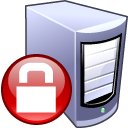 cbw
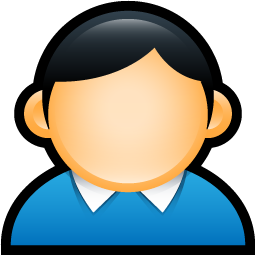 Database
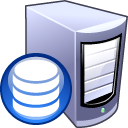 {Kcbw-db, cbw}Kdb
Attacking Needham-Schroeder
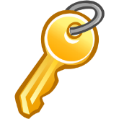 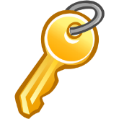 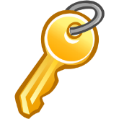 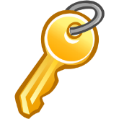 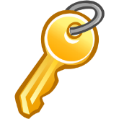 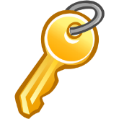 cbw
cbw
db
db
evil
cbw-db
Spoof the client request
Fail! Client key is needed to decrypt
Spoof the Auth Server response
Fail! Need to know the client key
Spoof the client-server interaction
Fail! Need to know the database key
Replay the client-server interaction
Fail! Need to know the session key
cbw
Auth Server
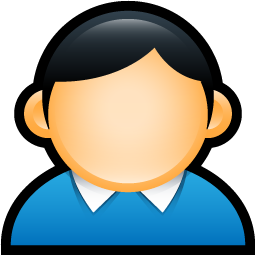 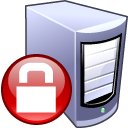 Database
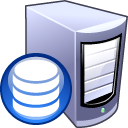 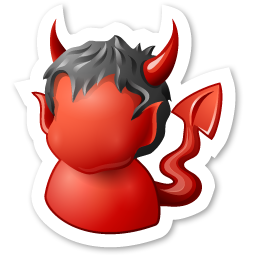 {Kcbw-db, cbw}Kdb
{Kevil, cbw}Kdb
Replay Attack
Typical, Benign Protocol
Replay Attack
Attacker must hack A to steal KAB
So the attacker can also steal KAS
However, what happens after A changes KAS
Attacker can still conduct the replay attack! Only is KAB necessary!
[Speaker Notes: Client sends its ID, ID of service, and nonce
Server sends A's nonce, session key, B's ID, ticket (blob encrypted with shared secret with B), encrypted with (A,S) shared secret
A sends ticket to B
B sends nonce encrypted with session key to A
A sends nonce applied with agreed-upon operation to B]
Fixed Needham-Schroeder Protocol
Let Alice A and Bob B be two parties that trust server S
KAS and KBS are shared secrets between [A, S] and [B, S]
KAB is a negotiated session key between [A, B]
Ni and Nj are random nonces generated by A and B
T is a timestamp chosen by S
B only accepts requests with fresh timestamps
[Speaker Notes: Client sends its ID, ID of service, and nonce
Server sends A's nonce, session key, B's ID, ticket (blob encrypted with shared secret with B), encrypted with (A,S) shared secret
A sends ticket to B
B sends nonce encrypted with session key to A
A sends nonce applied with agreed-upon operation to B]
Kerberos
Created as part of MIT Project Athena
 Based on Needham-Schroeder
Provides mutual authentication over untrusted networks
 Tickets as assertions of authenticity, authorization
 Forms basis of Active Directory authentication
Principals
 Client
 Server
 Key distribution center (KDC)
Authentication server (AS)
Ticket granting server (TGS)
Kerberos Example
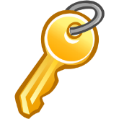 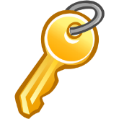 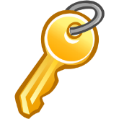 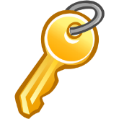 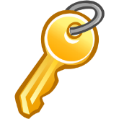 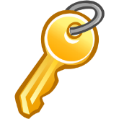 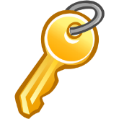 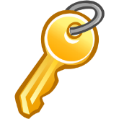 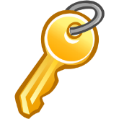 Auth Server
cbw
cbw
tgt
db
cbw-tgs
cbw-db
tgt
db
cbw-db
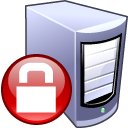 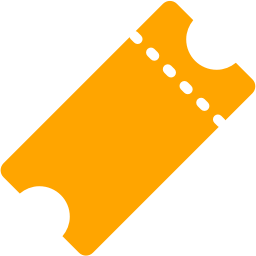 TGT
{Kcbw-db}Kcbw-tgs , {Kcbw-db}Kdb
Ticket Granting
Server
cbw
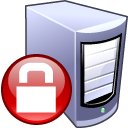 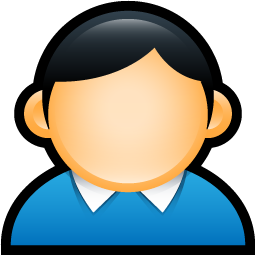 TGT, db, {cbw, T}Kcbw-tgs
cbw
Database
{Kcbw-db}Kdb, {cbw, T}Kcbw-db
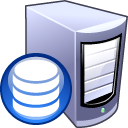 {T - 1}Kcbw-db
Attacking Kerberos
Don’t put all your eggs in one basket
The Kerberos Key Distribution Server (KDS) is a central point of failure
DoS the KDS and the network ceases to function
Compromise the KDS leads to network-wide compromise
 Time synchronization
Inaccurate clocks lead to protocol failures (due to timestamps)
Solution?
Use NTP ;)
Sources
Many slides courtesy of Wil Robertson: https://wkr.io
Honeywords, Ari Juels and Ron Rivest: http://www.arijuels.com/wp-content/uploads/2013/09/JR13.pdf

For more on generating secure passwords, and understanding people’s mental models of passwords, see the excellent work of Blas Ur: http://www.blaseur.com/pubs.htm